C TutorialSession #2
Type conversions
More on looping
Common errors
Control statements
Pointers and Arrays
C Pre-processor
Makefile
Debugging
Type Conversions
main()
{ 
int i; 
unsigned int stop_val; 

stop_val = 0; 
i = -10; 

while (i <= stop_val)
   { 
   printf ("%d\n", i); 
   i = i + 1; 
   } 
}
Common mistake
Example:
	int n = 0;
	while (n < 3)
		printf(“ n is %d\n”, n);
		n++;
Troubles with Truth
status = scanf(“%ld”, &num);
while (status = 1) {
	printf(“please enter a number\n”);
	status = scanf(“%ld”, &num);
}
The for loop
Syntax: 
for (exp1; exp2; exp3)
Example:
for (count = 1; count < 10; count++) 
   {
	  printf(“count is %d\n”, count);
   }
Count by charaters
char count;
for (count = ‘a’; count <= ‘z’; count++) {
	printf(“count is %c\n”, count);
}
Nested loop
Example: 
	for (row = 0; row < 10; row++) {
		for (ch = ‘a’; ch  < ‘f’; ch++) {
			printf(“%c “, ch);
		}
	}
C Control Statements
if statement
Syntax:
if (expression) {
	statements
}
else {
	statements
}
Sample code
if (x > 0) {
printf(“ x is greater than 0.\n”);
} else {
	printf(“ x is less than or equals to 0.\n”);
}
Another example
int main() {
	char ch;
	ch = getchar();
	while (ch != ‘\n’) {
		putchar(ch);
		ch = getchar();
	}
	return 0;
}
Using continue and break
ch = getchar();

while (ch != ‘\n’) 
   {
	 if (ch == ‘q’) 
      break;
	 if (ch == ‘$’) 
      { 
      printf(“dollar!\n”); 
      continue; 
      }
 	putchar(ch);
 	ch = getchar();
  }
printf(“finished.\n”);
Continue and break
continue skips the rest of current iteration and starts the next iteration.
break causes the program to break free of the loop that encloses it and to proceed to the next stage of the program.
Multiple choice: switch and break
switch (ch)
{
	case ‘\n’: 
     printf(“newline\n”);
     break; 
	case ‘q’:	
     exit(0);
	case ‘$’: 
     printf(“dollor!.\n”);
     break;
	default: 
     putchar(ch); 
     break;
}
Arrays
An array is composed of a series of elements of one data type.
An array declaration tells the compiler how many elements the array contains and what the type is for these elements.
Example:    float candy[365]; char code[12];
Assigning Array Values
Initialization.
int arr[6] = {0, 1, 2, 3, 4, 5};
Assigning values.
for (counter = 0; counter < 6; counter++) {
	arr[counter] = counter;
}
Multidimensional Arrays
An two dimension array is an array of one dimension arrays.
Example: float rain[5][12];
rain is an array of five elements. Each element is an array of twelve float point numbers.
Pointers and Arrays
Pointers provide a symbolic way to use address.
Array notation is simply a disguised use of pointers.
	rain = &rain[0] // true
Functions, Arrays and Pointers
Suppose you want to write a function that operates on an array. What would the function call look like?
total = sum(marble);
What would the function declaration be?
int sum(int *ar);
NOTE: array name is the address of the first elements.
Pointer Operations
Example:
int urn[5] = {1, 2, 3, 4, 5};
int *ptr1, *ptr2, *ptr3;
ptr1 = urn;
ptr2 = &urn[2];
Question: if ptr1[x] == ptr2[1] is true, what is x?
C Preprocessor
#include <string.h> (or “string.h”)There is a difference between the < > -- look for the file in the include path and “ “ look first in local directory, then in the include path
#define [name]#define [name] valueWhen [name] is used it is replaced with its valueEg. #define DEBUG#define DEBUG 1
#ifdef [name]#ifndef [name]
#endif
Examples
#ifdef DEBUG
printf ("entering main ()\n");
#endif
…
#define TRUE 1
#define FALSE 0
#define BYTE unsigned char
BYTE success;

success = function ();
if (success == FALSE);
   {
#ifdef DEBUG
   printf ("error\n”);#endif   exit (0);
   }
Makefile
The make command allows you to manage large programs or groups of programs.
The make program keeps track of which portions of the entire program have been changed, compiles only those parts of the program which have changed since the last compile.
Compilation Steps
Compiler stage: All C language code in the .c file is converted into a lower-level language called Assembly language.
Assembler stage: The assembly language code is converted into object code.
Linker stage: The final stage in compiling a program involves linking the object code to code libraries and produces an executable file.
Compile Multiple files
Programmers usually divide source code into separate easily-manageable .c files when programs become large.
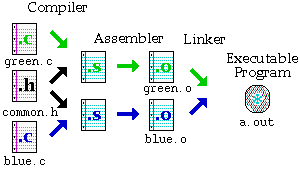 Separate Compilation Steps
Compile green.o: cc -c green.c 
Compile blue.o: cc -c blue.c 
Link the parts together: cc green.o blue.o
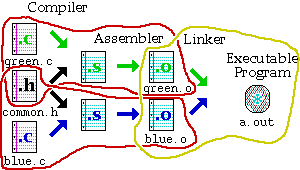 [Speaker Notes: In order to generate green.o, 2 files are required.]
Using multiple source files
no two files have functions with the same name in it. 
no two files define the same global variables. 
To use functions from another file, make a .h file with the function prototypes, and use #include to include those .h files within your .c files.
At least one of the files must have a main() function.
Dependencies
Make creates programs according to the file dependencies.
Dependency graphs
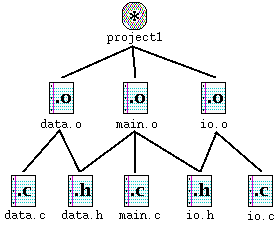 How dependency works
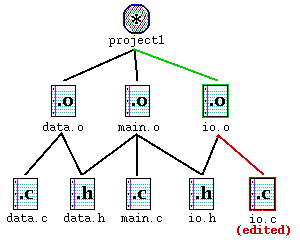 [Speaker Notes: Suppose that you have gone through the process of compiling the program, and while you are testing the program, you realize that one function in io.c has a bug in it. You edit io.c to fix the bug.
The figure above shows io.c outlined in red. By going up the graph, you notice that io.o needs to be updated because io.c has changed. Similarly, because io.o has changed, project1 needs to be updated as well.]
How does make do it?
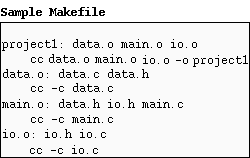 [Speaker Notes: The make program gets its dependency "graph" from a text file called makefile or Makefile which resides in the same directory as the source files. Make checks the modification times of the files, and whenever a file becomes "newer" than something that depends on it, (in other words, modified) it runs the compiler accordingly. 
For example, the previous page explained io.c was changed. If you edit io.c, it becomes "newer" than io.o, meaning that make must run cc -c io.c to create a new io.o, then run cc data.o main.o io.o -o project1 for project1.]
Translating the dependency graph
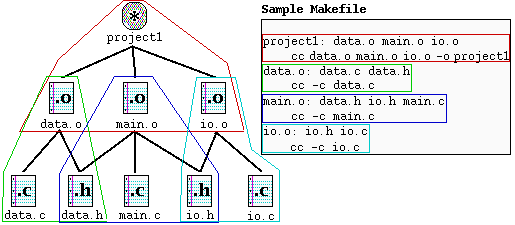 target : source file(s)
	command (must be preceded by a tab)
[Speaker Notes: Each dependency shown in the graph is circled with a corresponding color in the Makefile, and each uses the following format: 
target : source file(s)
command (must be preceded by a tab)
A target given in the Makefile is a file which will be created or updated when any of its source files are modified. The command(s) given in the subsequent line(s) (which must be preceded by a tab character) are executed in order to create the target file.]
Using the Makefile with make
Once you have created your Makefile and your corresponding source files, you are ready to use it by typing make.
Basic Debugging
Prepare code for debuggeradd –g option to compiler command	gcc –g –o <file> <file.c>
Debug the program	gdb <file>
Breakpoints and execution	b <line#> OR <function>	s – step	c – continue	n – next
Look at variables	print <expr>